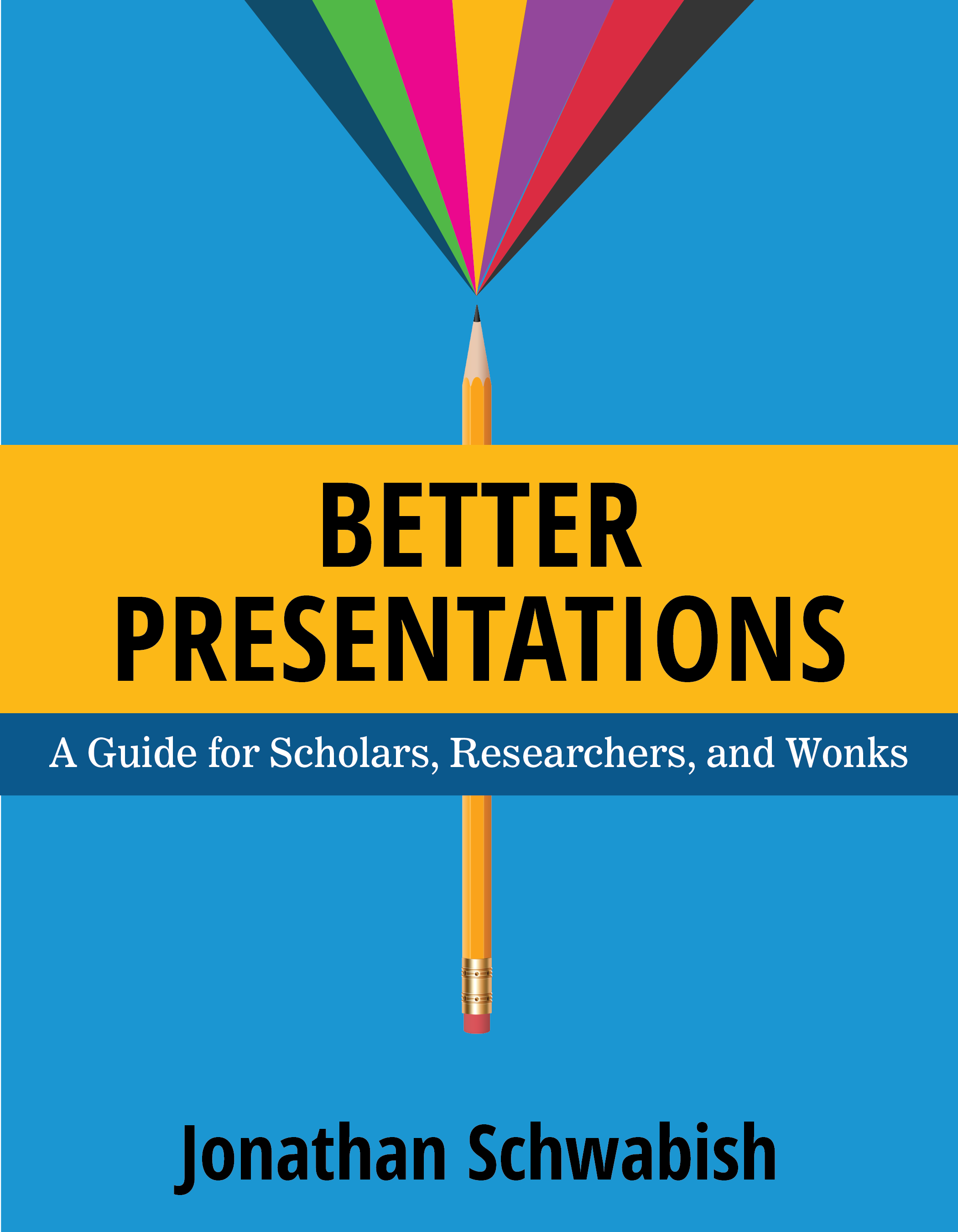 Thank you for reading Better Presentations: A Guide for Scholars, Researchers, and Wonks.

These Grids are provided for your use to help you lay out your content in an organized way. 

For more tips, tutorials, and resources about presenting, please visit http://www.policyviz.com/better-presentations.
16:9 GRID
2 COLUMN
3 COLUMN
4 COLUMN
TABLE
[Speaker Notes: You can use this grid to organize and align slide objects, such as icons, graphs, or logos.]